3.02 Computer Animation Software and Design Guidelines
3.02 Explain basic motion graphic programming.
Common Terms in Animation Software
Stage
Library
Timeline
Frame
Keyframe
Playhead
Frames per Second
Layers
Stage
The part of the animation program window where the animation’s content is composed and manipulated.
Library
Stores frequently used graphics, movie clips, and buttons.
Timeline
The part of the animation program window that organizes and controls an animation’s content over time using layers and frames. 
In video-editing software, where source clips, transitions, and audio files are arranged to create the video.
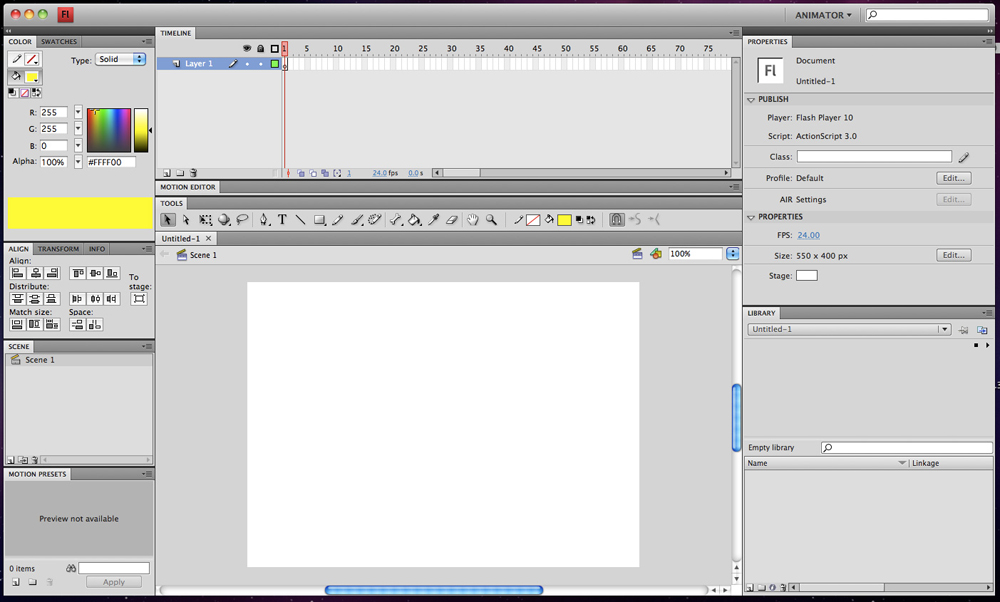 [Speaker Notes: Link to flash interface:  http://iit.bloomu.edu/vthc/flash/mainlayout.html
Link to flash timeline:  http://iit.bloomu.edu/vthc/flash/Timeline.html]
Parts of the Timeline
Frames
Frames hold the content that the movie displays or plays at that point in time.  
The number of frames determines the length of the animation.
The higher the number of frames, the longer the animation.
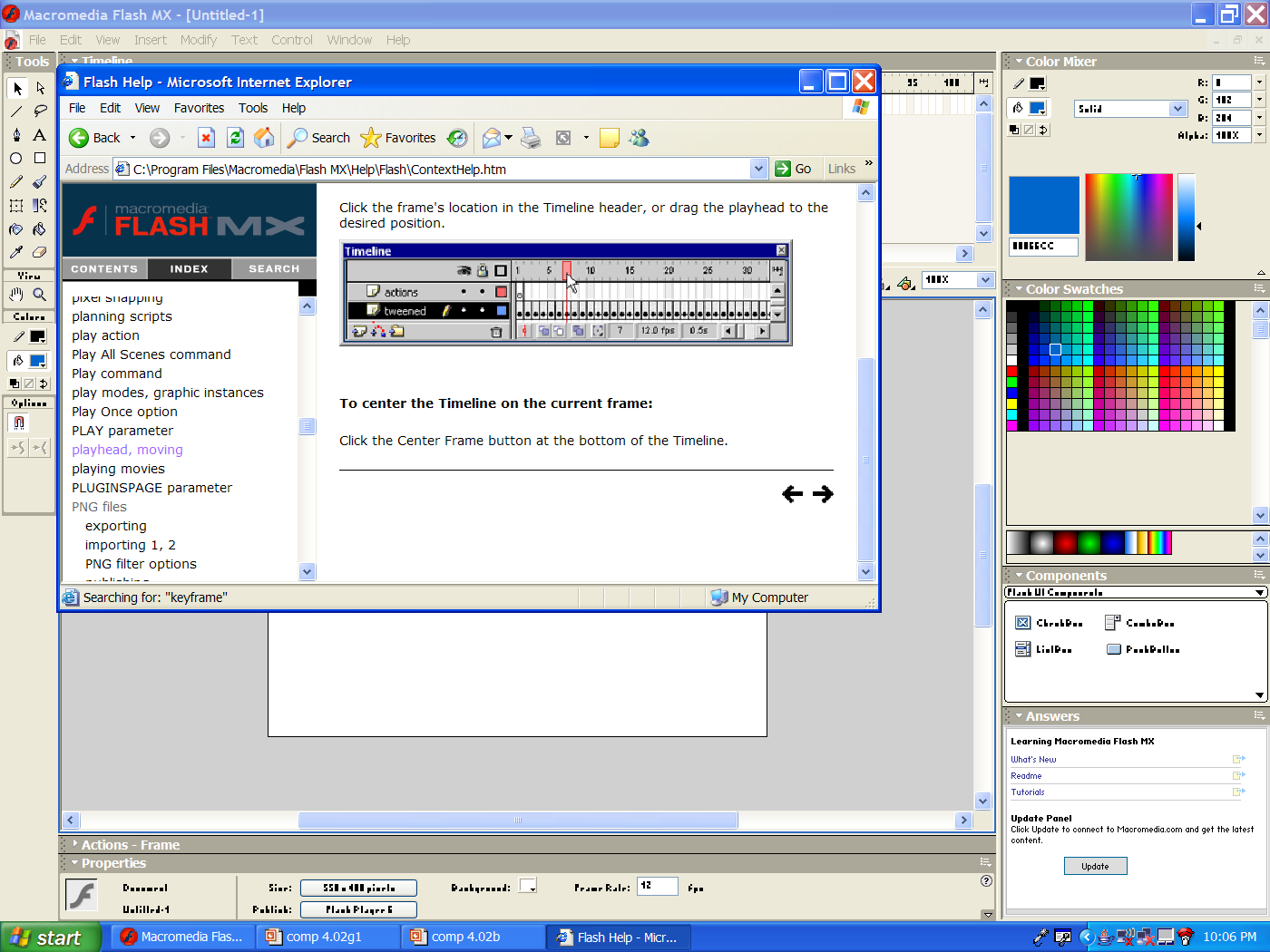 Regular Frame
Regular Frames
Contain one image or frame.
Shows where tweening will occur.
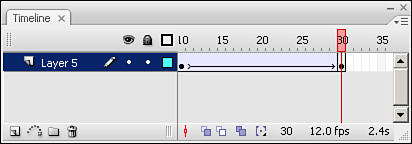 Keyframes
Keyframes
Shows where the key (most important) actions occur.
Image used with permission from http://facweb.cs.depaul.edu/sgrais/creating_a_motion_tween.htm
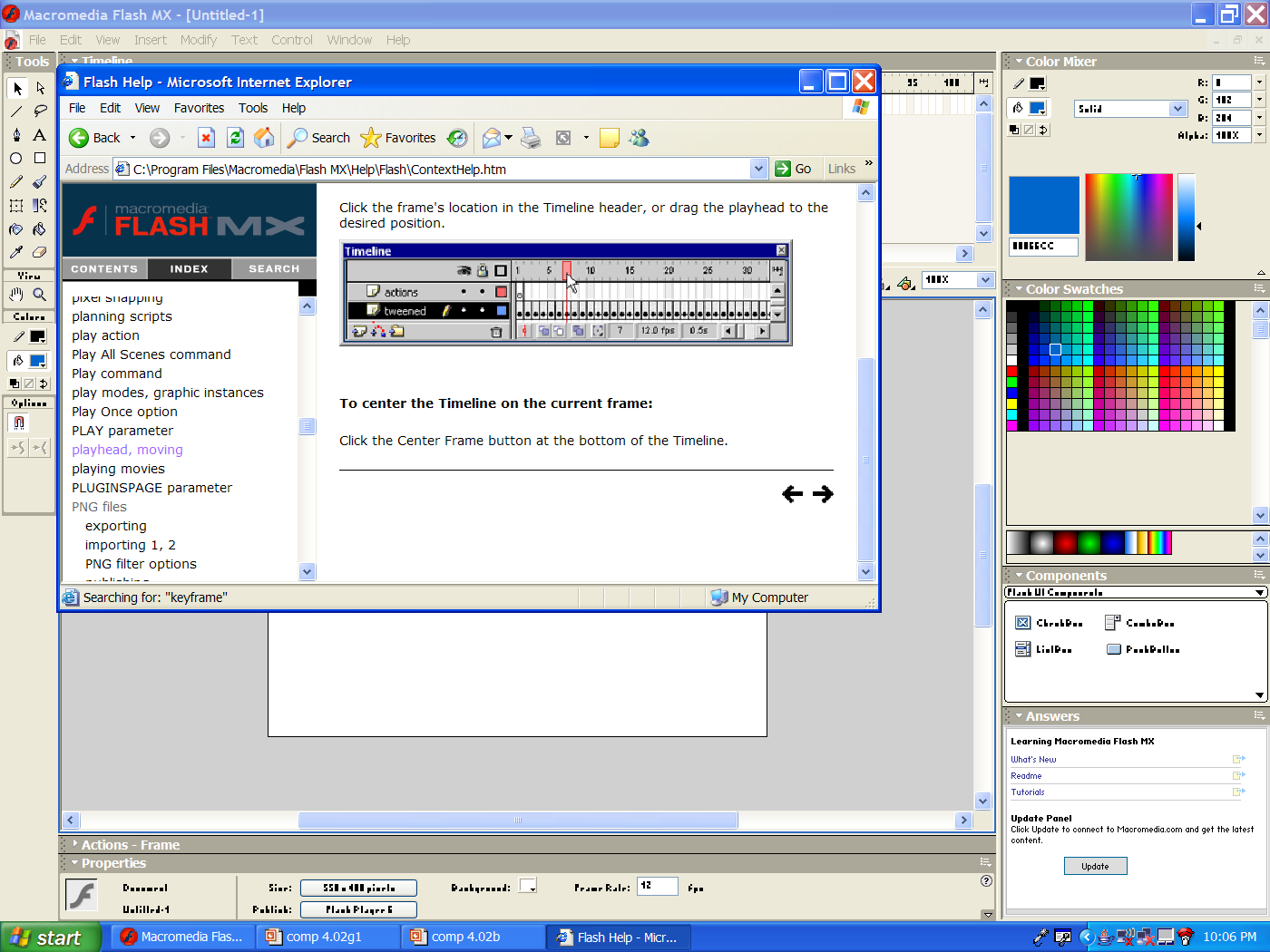 Playhead
Vertical red marker in the timeline that shows which frame is the current frame.
Scrubbing
Dragging the playhead across the timeline in order to preview the animation.
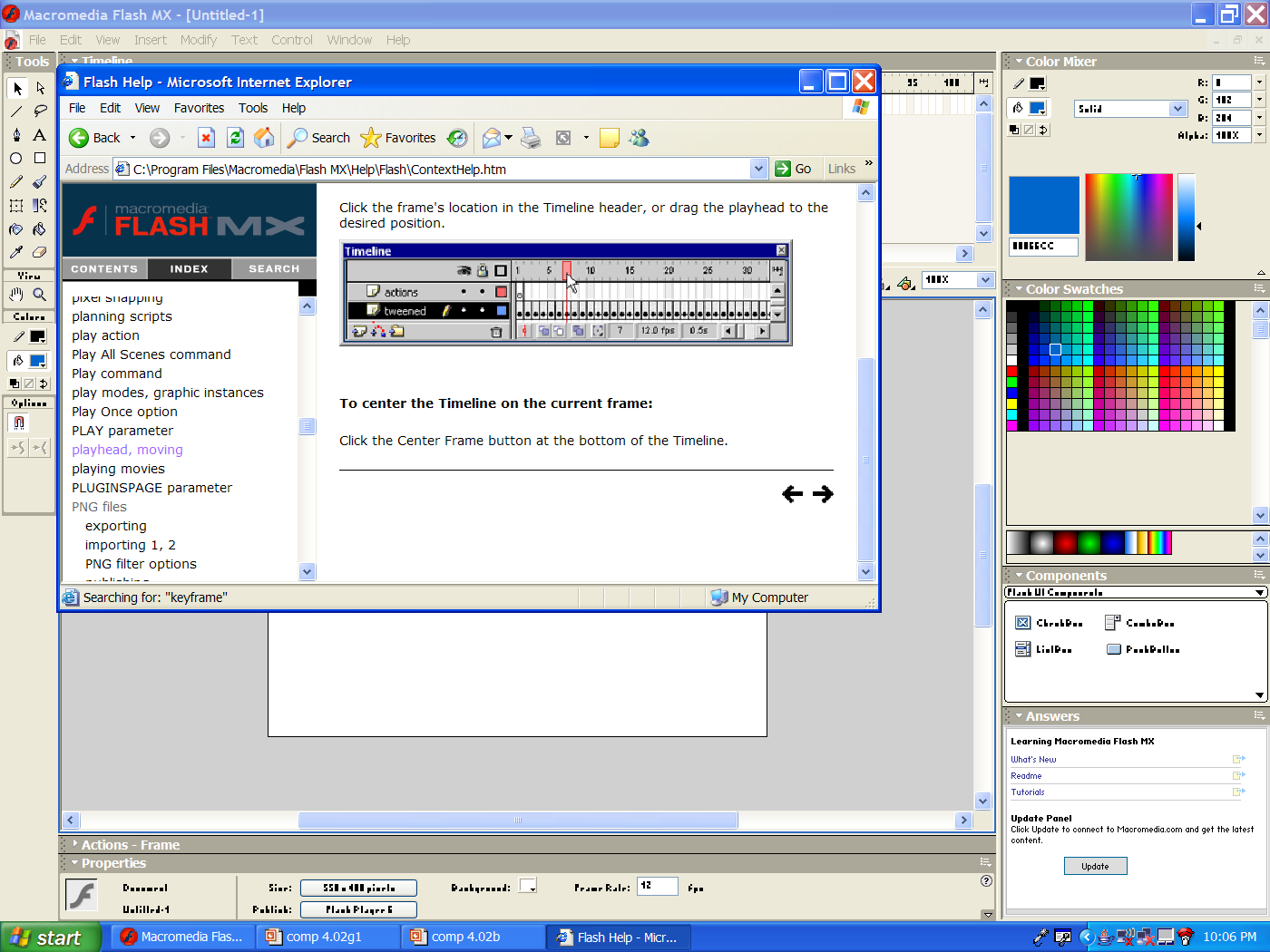 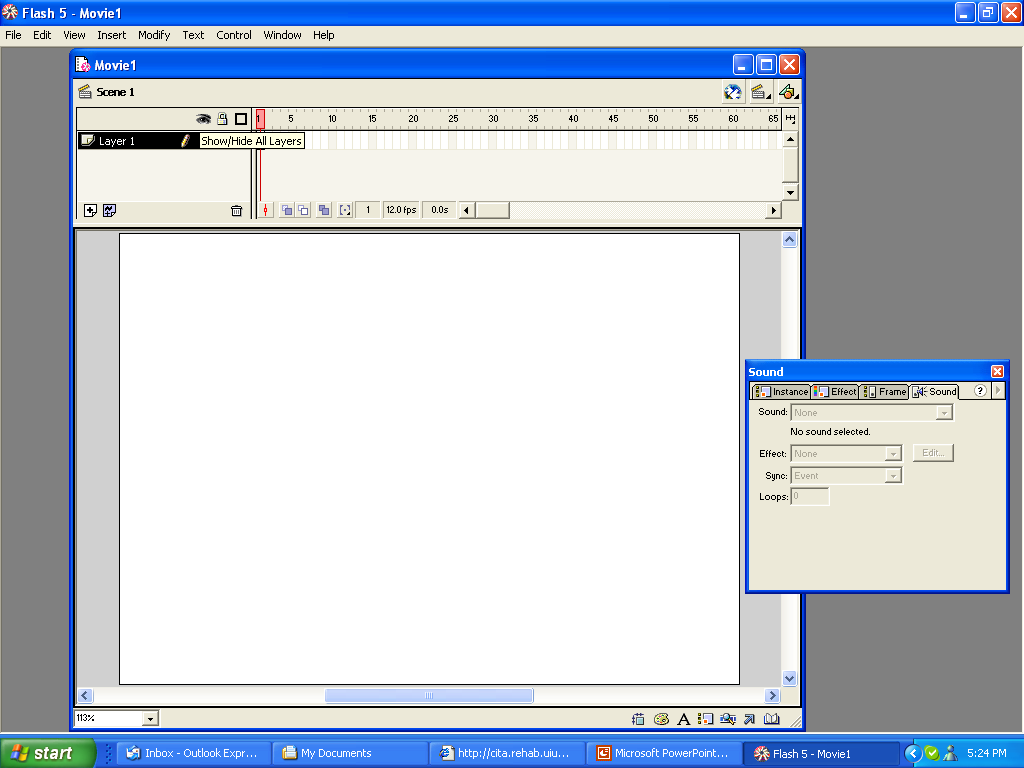 Frames Per Second (FPS)
The number of frames that appear in one second of the animation.
Frames Per Second (continued)
If the animation program creates movies at 12 fps (frames per second) by default, inserting a keyframe and change once every 12 frames results in a change in action for every second.  

A project with 60 frames results in a 5-second movie.
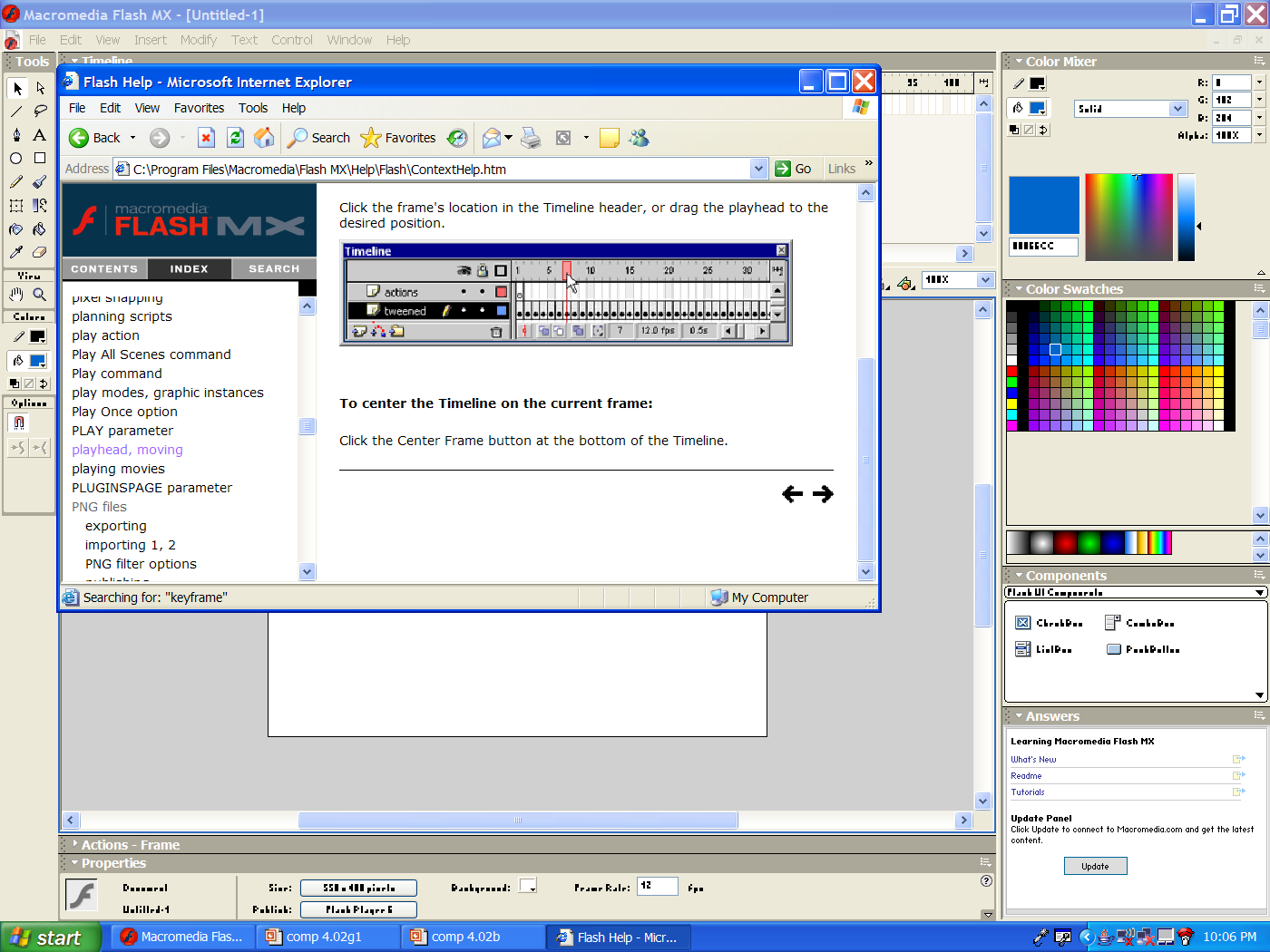 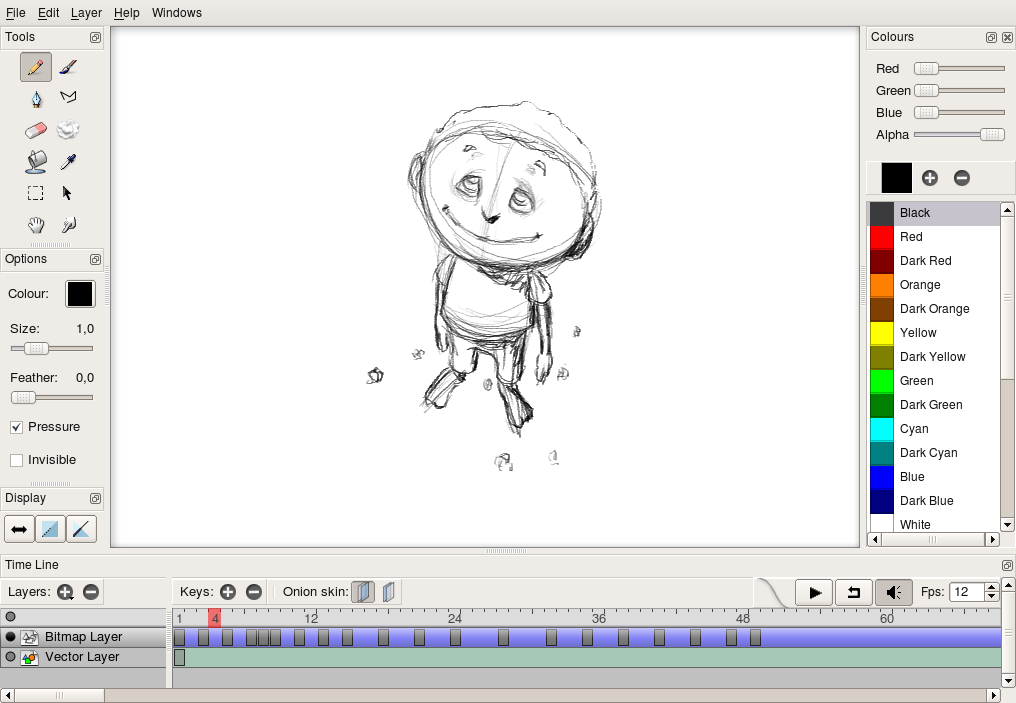 Layers
Layers
Timeline is divided into layers to help organize content and allow the different layers to be edited separately.
Sound would be on a separate layer.
Text would be on a separate layer.
A motion path would be on a separate layer.
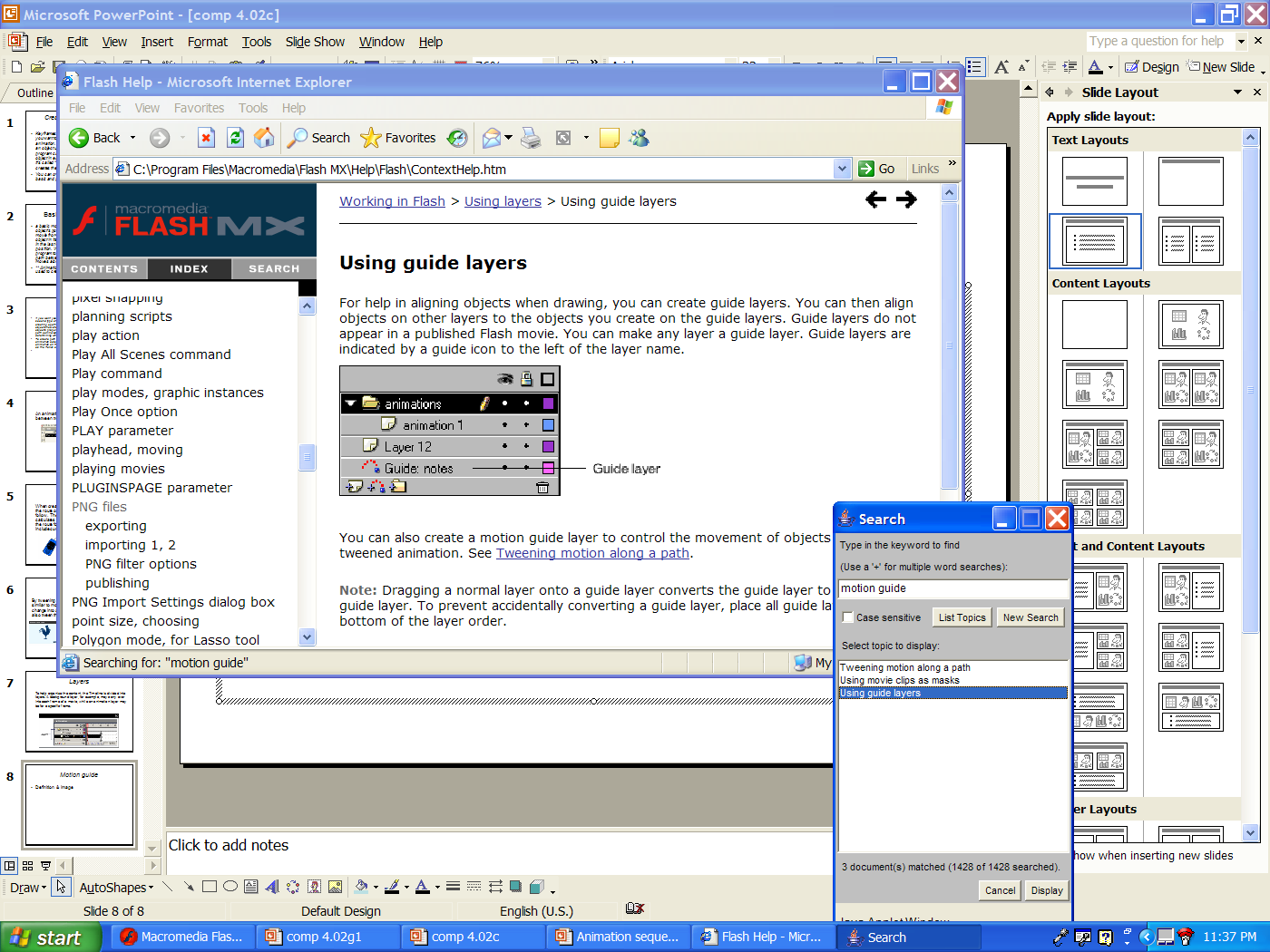 Motion Guide Layer
Motion Guide Layer
Layer on which a motion path is drawn. 
Objects on different layers can be linked to the motion layer so they will follow the motion path.
Once linked, they become “guided layers”
Multiple objects can be linked to one motion layer.
Text layers can also be linked to a motion layer.